PSS Mentoring Program
"If you cannot see where you are going, ask someone who has been there before."
J Loren Norris
Committee Members: Vice-Chairs: Kimberly Krzemien, Travis Eisele, 
	Ed Brodka, Susan Steck, Grace Lazzara, Marianne Sullivan
Introductions
Name
Department
How long have you been a mentor at UB?
Bridging the Gaps
Professionals expressed a need for:
Career advancement at UB
Increased networking among professionals
Increased business/organizational knowledge
One-on-one collaboration
Community involvement/project participation
General professional development at an individual level
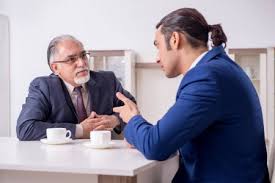 Process and RolesStage 1: Meet
Mentor Role			
Work to establish a meeting (Use today to do that)
Engage in active listening by asking clarifying questions to further understand how you can assist your Protégé
Can you realistically help?
Protégé Role
Work to establish a meeting
Explain what you are seeking from the mentor
Stage 2: Vision
Protégé Role
Clarify outcome or vision to the mentor
Mentor Role
Provide tools, resources, and networking opportunities
Engage in active listening by asking clarifying questions
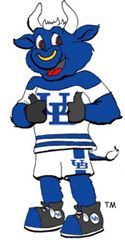 Stage 3:  The Plan & The Journey
Mentor Role
Continue providing tools, resources, and networking opportunities
Active listening by asking clarifying questions
Guide the Protégé and allow them to work through a plan
Provide constructive feedback
Protégé Role
Active listening
Create a doable plan
Carry out your plan
Stretch your comfort level
Identify pitfalls as you go along and communicate those to your mentor
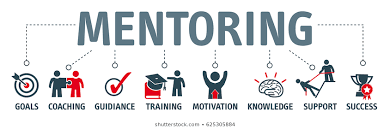 Discussion
Identify the best mentor you’ve ever had
Why did you select him/her?
Which attribute is the most important to you and why?
Identify someone you’ve mentored that was a positive experience
What were attributes of this relationship that made it positive?
WFH – Work From Home Challenges
Career Coaching at UB
Remote mentoring vs. In-person mentoring
Tips for successful mentoring relationships
	Active listening, strengths perspective
Questions
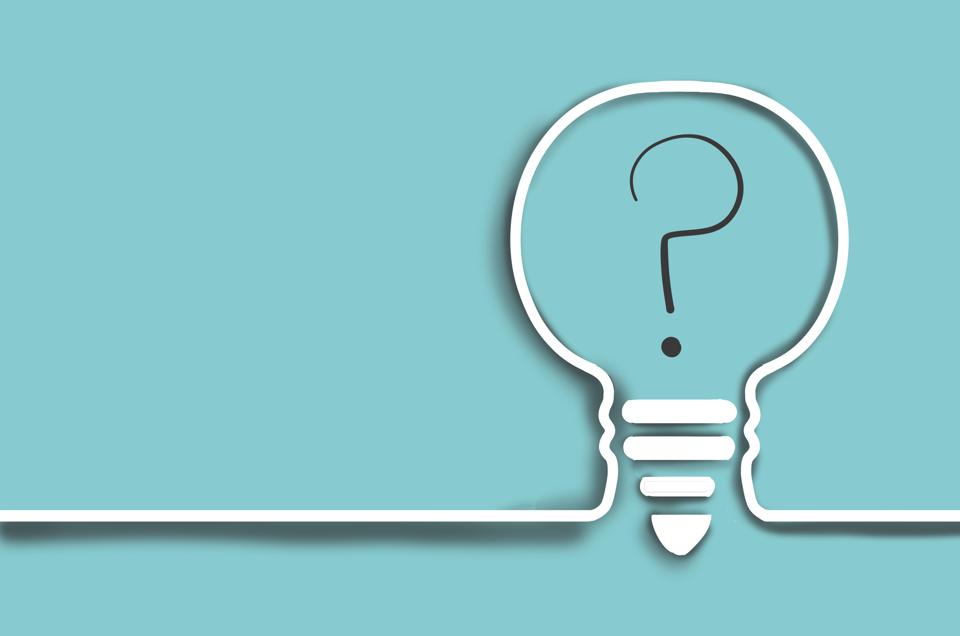 Kim Krzemien : kkrzemie@buffalo.edu
Travis Eisele : teeisele@buffalo.edu